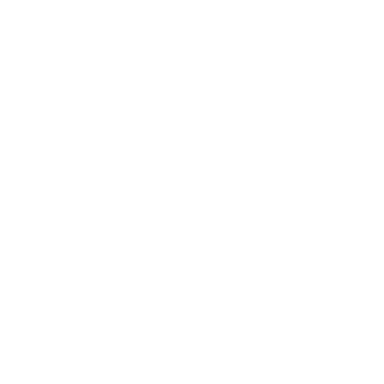 Cambridgeshire and Peterborough
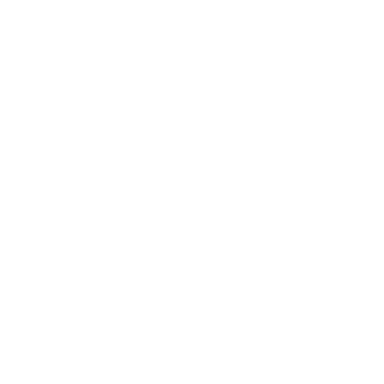 Overarching 
Joint Strategic
Needs Assessment 2023
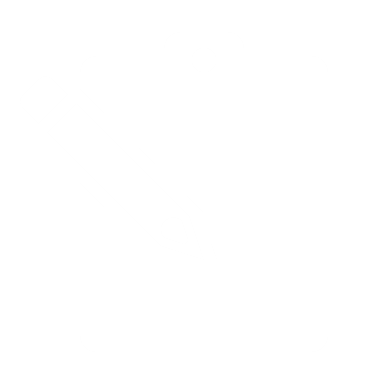 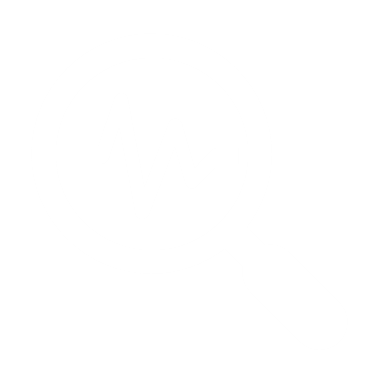 Summary
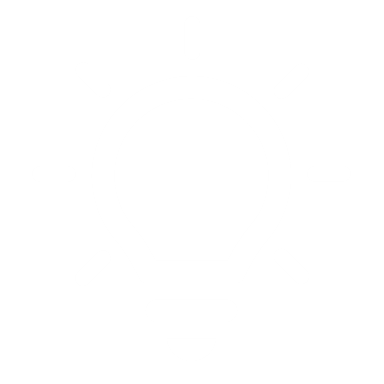 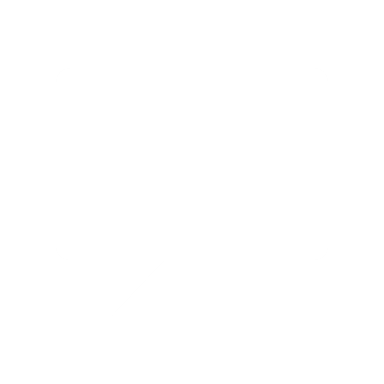 Recommendations
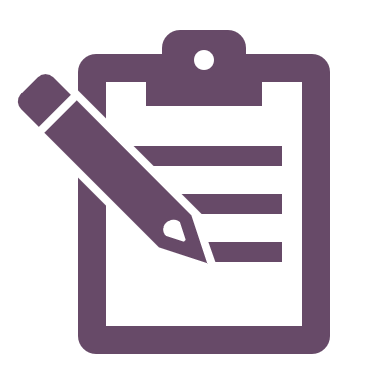 Overarching Joint Strategic Needs Assessment
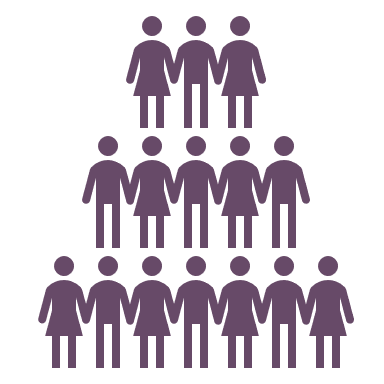 Fast growth with more to come
Change
from 2011
Cambridgeshire
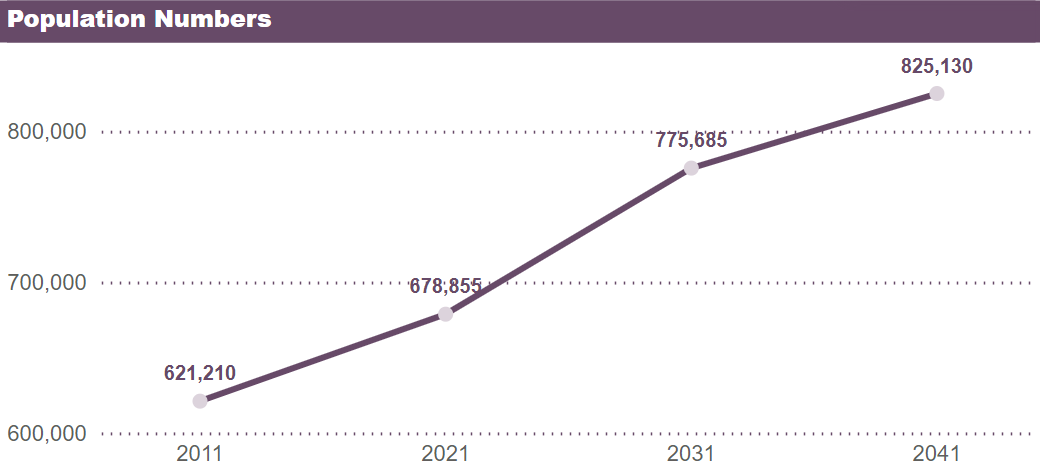 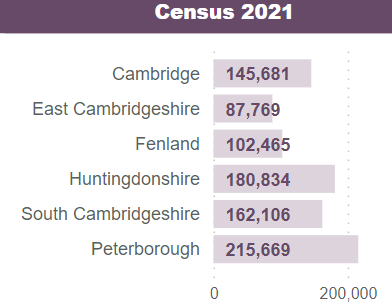 The population of Cambridgeshire grew by 9.3% between 2011 and 2021 and it is expected there will be a larger proportional increase in the following 10 years (14.3%).  However, this rate of increase is forecast to slow between 2031 and 2041 (6.4%).


All districts saw substantial increases between 2011 and 2021, most notably Cambridge.  All districts, except Cambridge, are forecast to see a greater rate of increase to 2031, most notably in East and South Cambridgeshire.
+ 17.6%
+ 4.7%
+ 7.6%
+ 6.7% 
+ 9.0%
+ 17.4%
+ 6.4%
+ 14.3%
Forecast: change in population 2021 to 2031
+ 9.3%
Forecast 
additional people
Forecast % change
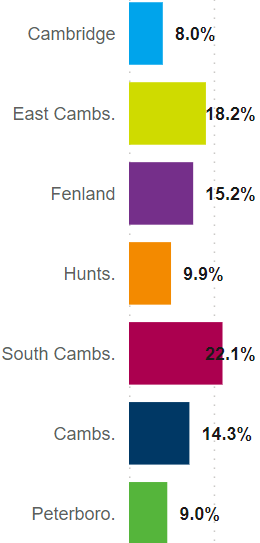 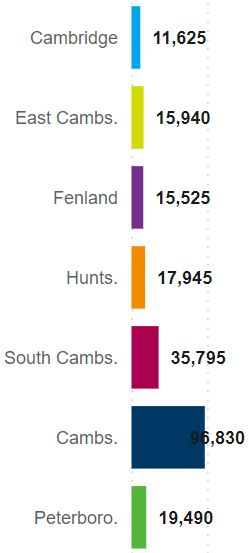 Peterborough
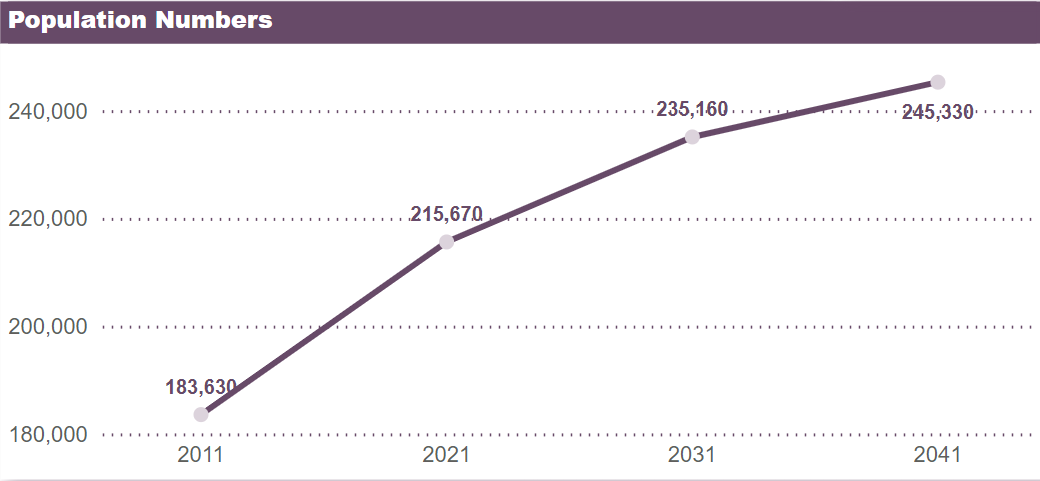 + 4.3%
Peterborough experienced a large increase in its population between 2011 and 2021 (17.4%) and is forecast a slower rate of increase to 2031 (9.0%) followed by another slower period of growth to 2041 (4.3%).
+ 9.0%
+ 17.4%
96,830
https://cambridgeshireinsight.org.uk/jsna-2023/demography/age-structure-and-population-change/
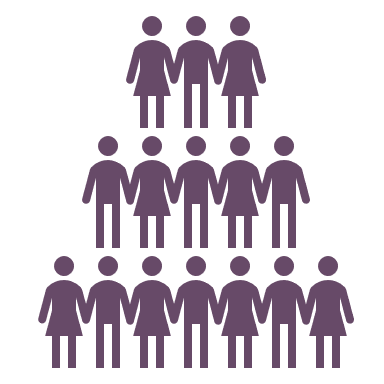 Big changes to the age structure of our population - past
The population of Cambridgeshire grew by 9.3% between 2011 and 2021 and by 17.4% in Peterborough.

However, decreases were seen in some age bands.

Cambridgeshire:

preschool children
young people aged 15 to 19
people in their forties 
pre-retirement age  

Peterborough: 

young adults aged 20 to 24

East Cambridgeshire and Huntingdonshire saw minimal changes in their population aged under 65 years but large increases  in people over this age.

Peterborough experienced large population increases in all age cohorts.

All areas saw large increases in their older populations.
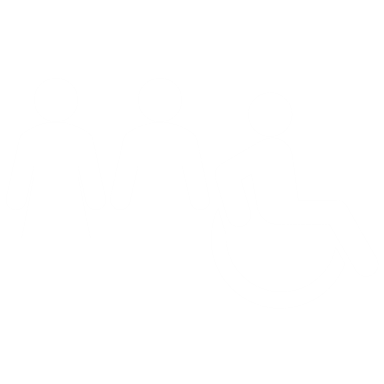 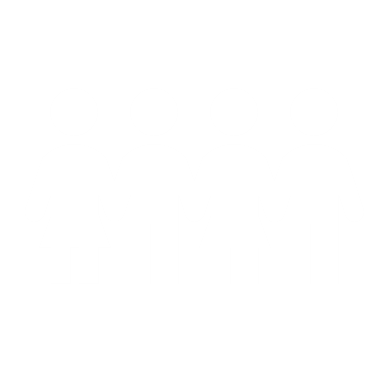 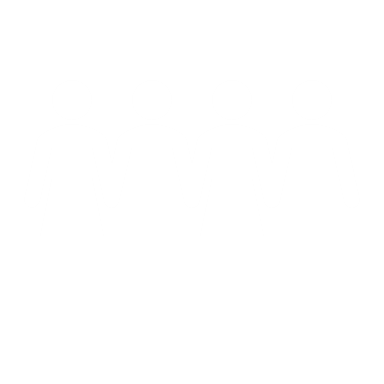 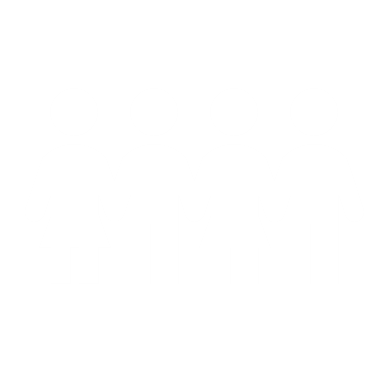 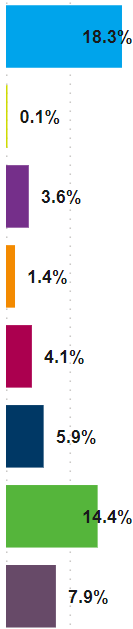 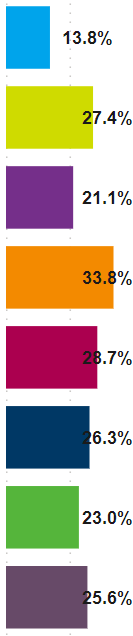 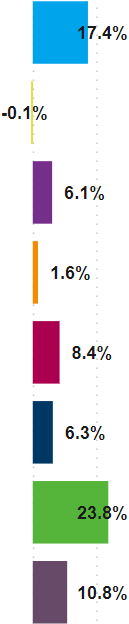 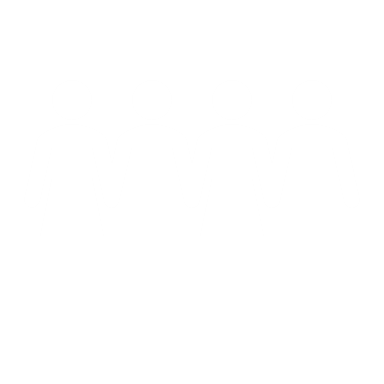 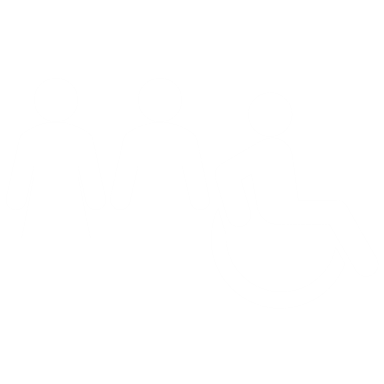 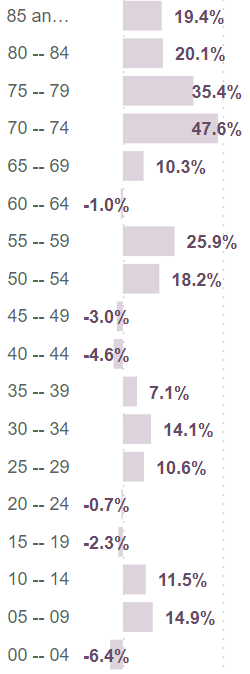 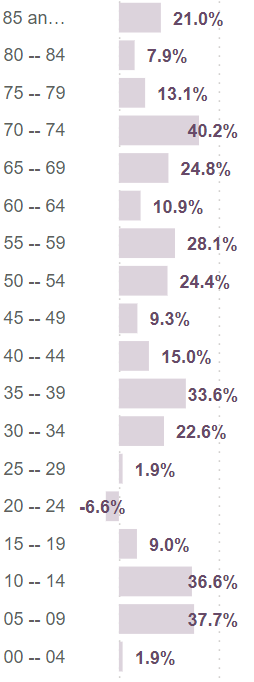 26.3%
https://cambridgeshireinsight.org.uk/jsna-2023/demography/age-structure-and-population-change/
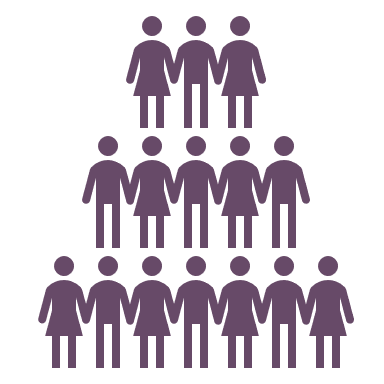 Big changes to the age structure of our population - future
The population of Cambridgeshire is forecast to grow by 14.3% between 2021 and 2031 and by 9.0% in Peterborough.

However, the changes are uneven across age bands with some expected to experience decreases:

Cambridgeshire:

Children aged 5 to 14

Peterborough: 

Children aged under 15
Adults aged 25 to 39

Cambridge and Peterborough are predicted to see fewer children aged under 15 by 2031, with a minimal increase expected in Huntingdonshire.  South Cambridgeshire is forecast to have large increases in all ages; mainly due to the development of new communities. 

All areas are forecast to have large proportional increases in their older populations.
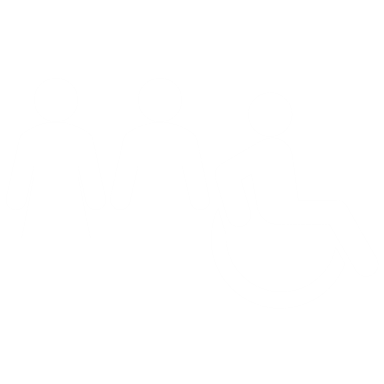 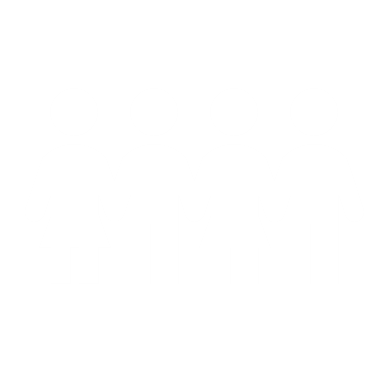 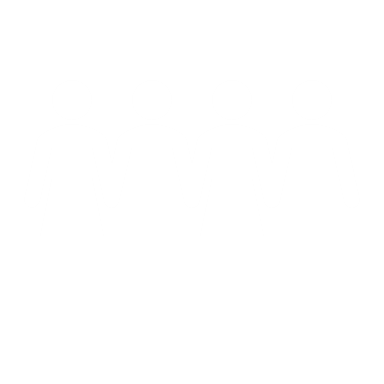 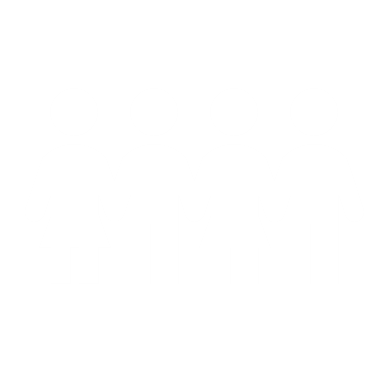 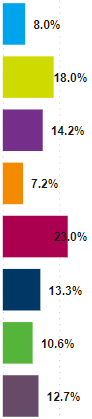 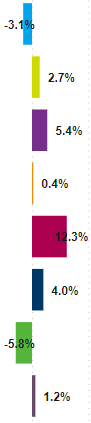 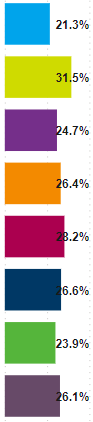 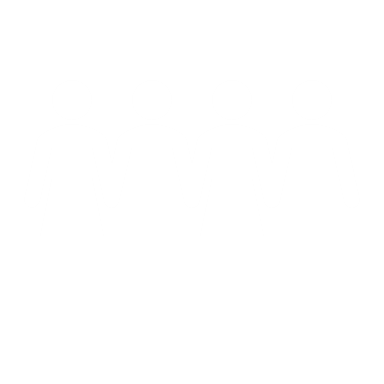 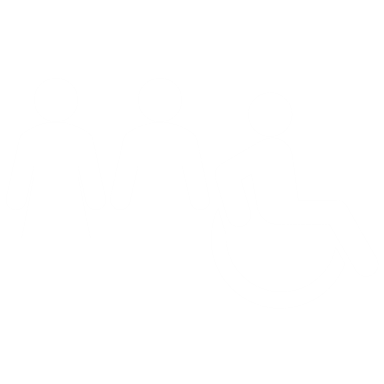 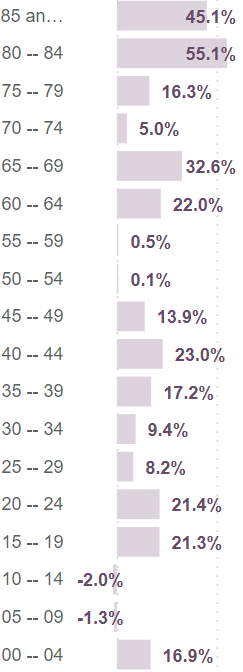 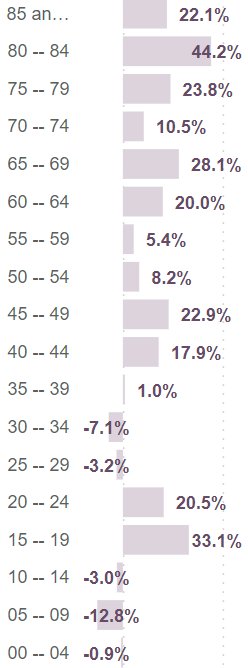 26.6%
https://cambridgeshireinsight.org.uk/jsna-2023/demography/age-structure-and-population-change/
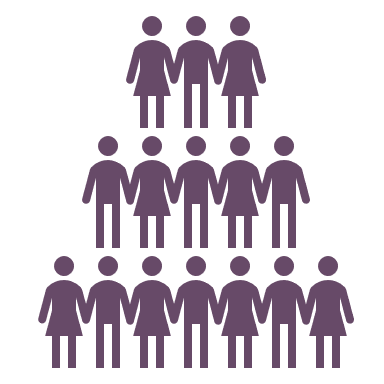 Patches of poorer health
Residents who reported they were in poor health, 2021
Residents who reported they were in ‘bad’ or ‘very bad’ health, 2021
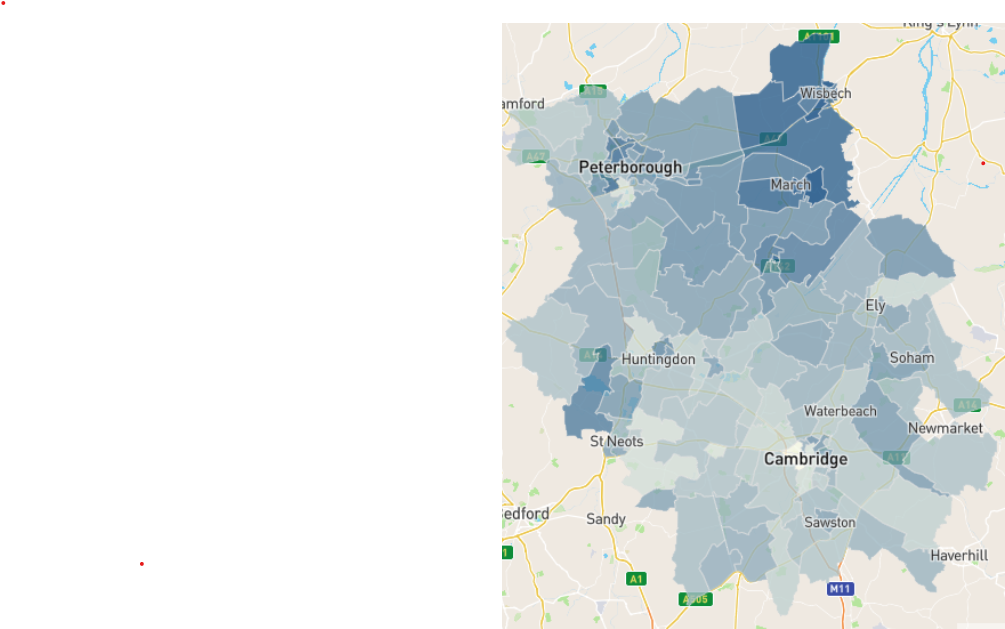 Self-reported poor health varies from 3.4% of residents in South Cambridgeshire to 6.0% in Fenland and Peterborough
Highest in Fenland and central Peterborough with hotspots in other areas
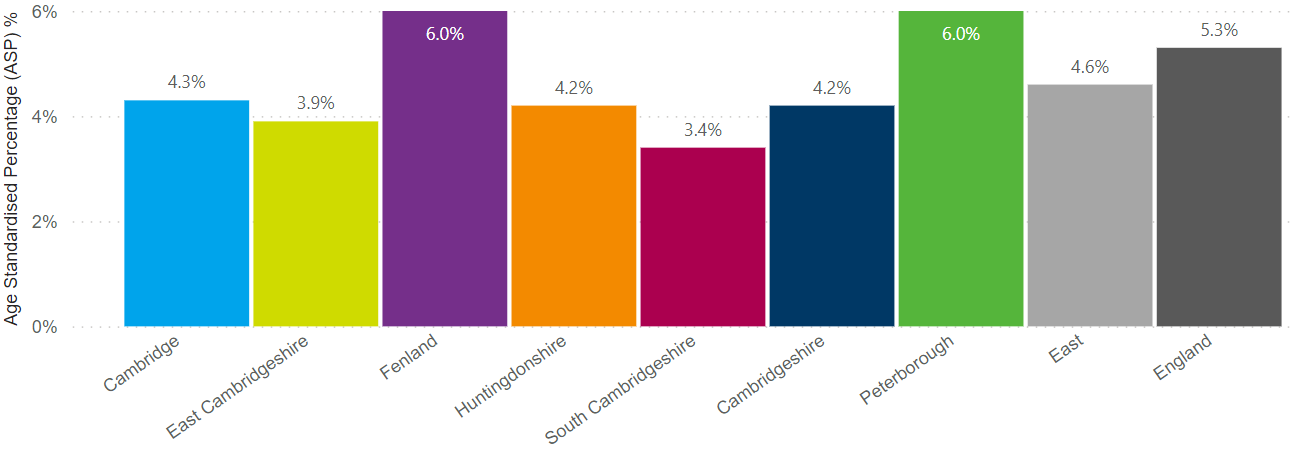 People living with disability – day to day activities limited a lot, 2021
Disabled residents whose day-to-day activities are limited a lot varies from 5.1% in South Cambridgeshire to 7.9% in Peterborough and 8.4% in Fenland
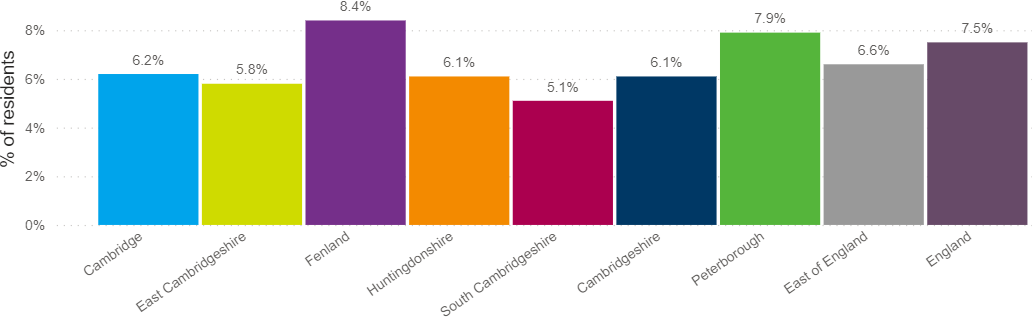 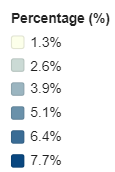 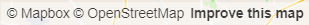 https://cambridgeshireinsight.org.uk/jsna-2023/overarching-health-indicators/burden-of-disease/
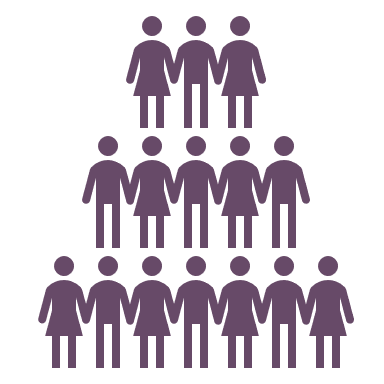 Patches of poorer health
Dark areas on the map show areas with higher mortality. 

All age all-cause mortality is generally higher in Fenland, most notably around Wisbech, and the more urban areas of Peterborough -  however there are other hotspots where mortality is higher than expected across Cambridgeshire and Peterborough.

Premature deaths that are considered preventable are highest in central Peterborough and Wisbech, with hotspots in Huntingdon and Cambridge.
Deaths from causes considered preventable, under 75 years, 2016-20
Deaths from all causes, all ages, 2016-20
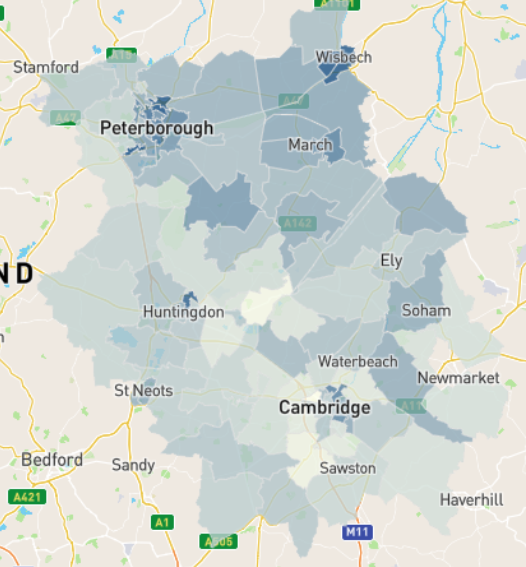 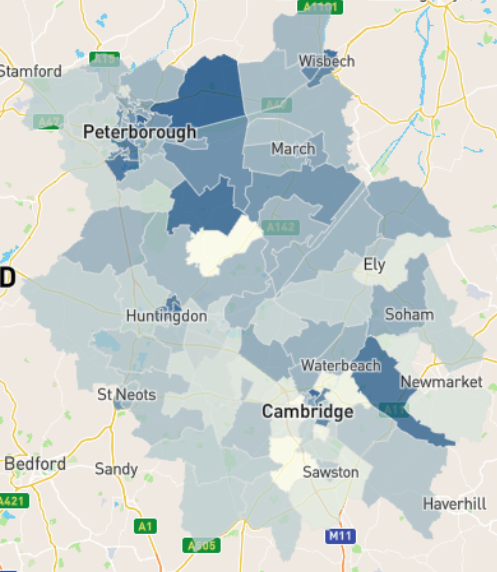 Middle Super Output Area Standardised Mortality Ratio
Middle Super Output Area Standardised Mortality Ratio
Note:  small densely populated areas may be overlooked due to their small size.  Conversely low populated rural areas are larger in geographical size.  Health measures for small areas are usually subject to considerable statistical uncertainty
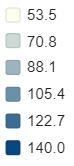 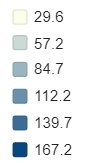 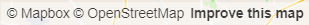 https://cambridgeshireinsight.org.uk/jsna-2023/all-dashboards/jsna-2023-dashboard-local-health/
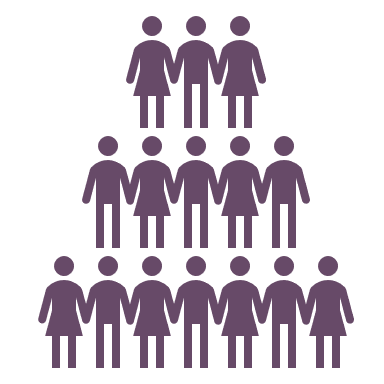 Many overall indicators have not improved
There has been little change in life expectancy or healthy life expectancy over the last decade.

Fenland and Peterborough have low male and female life expectancy at birth compared to England. 

Cambridge has the highest inequality in life expectancy between their most and least deprived areas, with trends showing a worsening picture (data not shown)
Life expectancy
Life expectancy at birth 2018-20 - years
Life expectancy at birth
Cambridgeshire
Peterborough
England
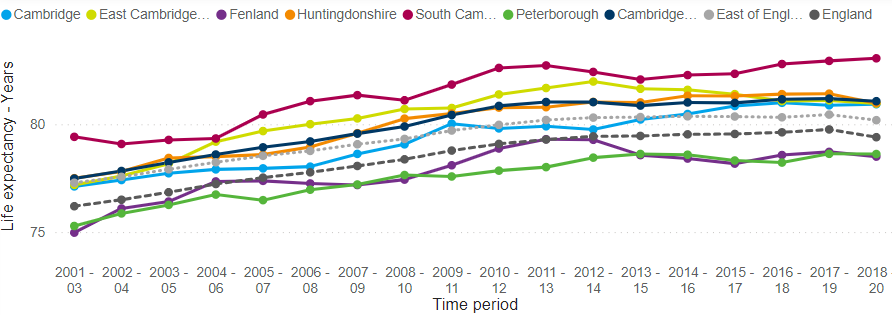 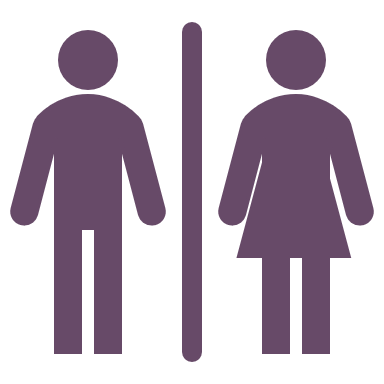 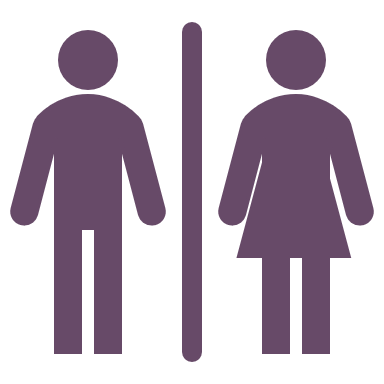 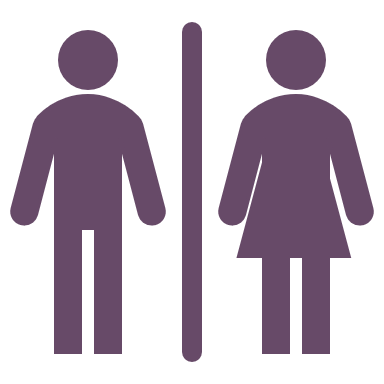 78.6
79.4
82.5
83.1
81.1
84.5
Male
Healthy life expectancy at birth (years) – change over 9 years
Cambridgeshire
Peterborough
England
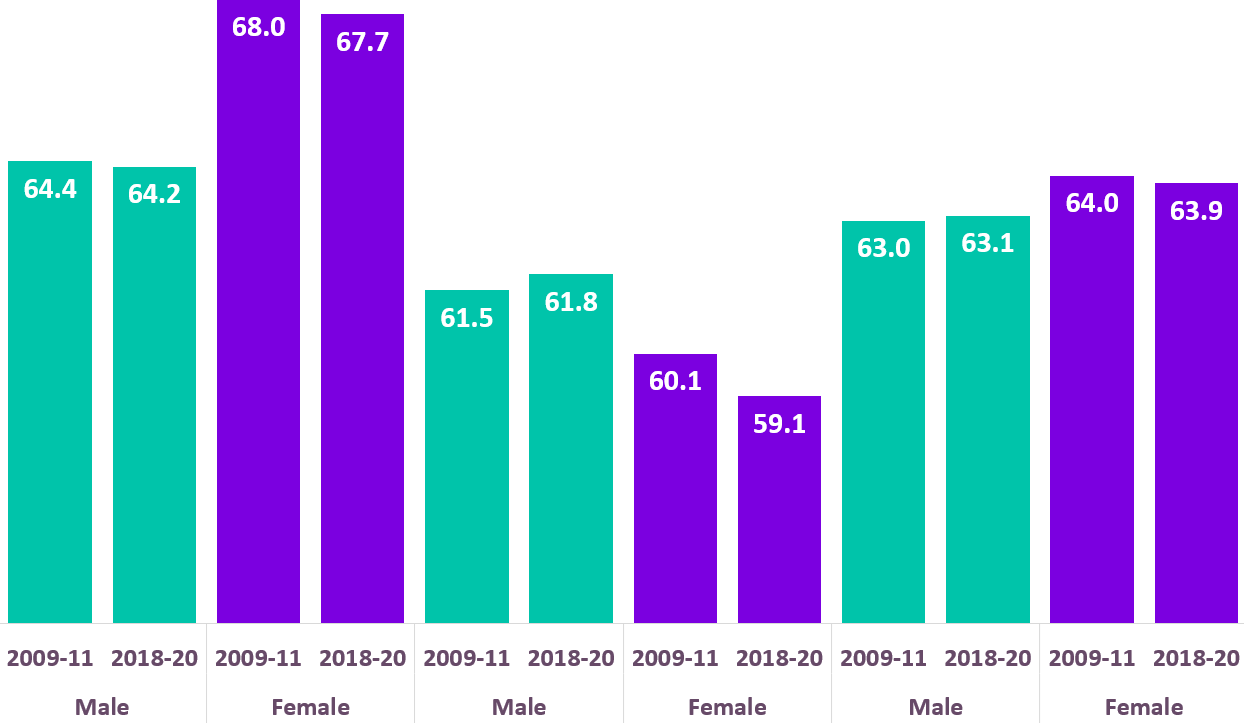 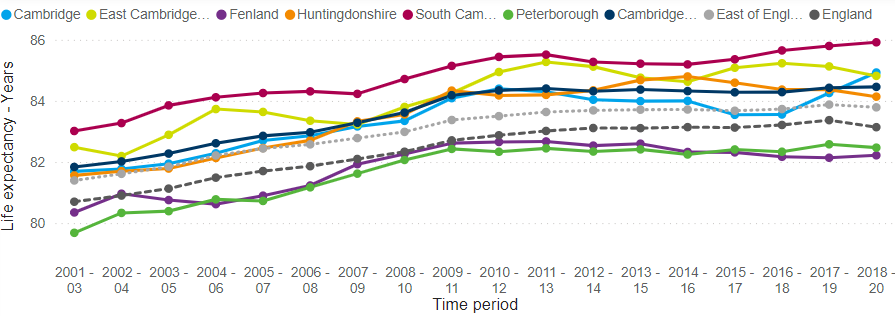 Female
https://cambridgeshireinsight.org.uk/jsna-2023/all-dashboards/jsna-2023-dashboards-life-expectancy/
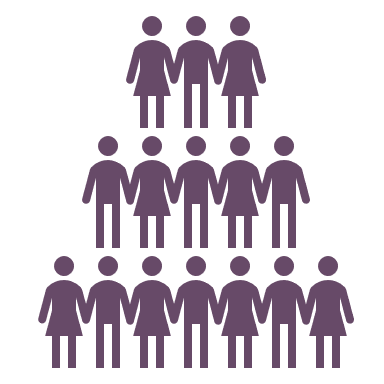 Many overall indicators have not improved
All-age all-cause mortality rates by deprivation, persons
All-age all-cause mortality rates by district, persons
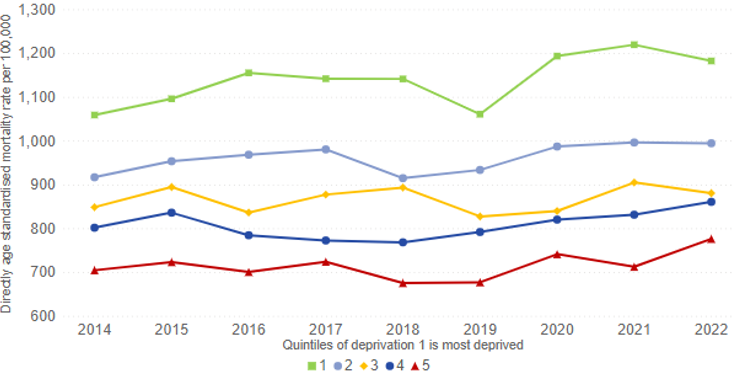 Most deprived
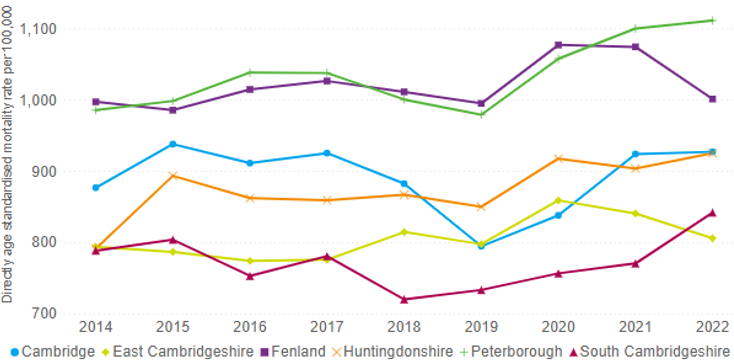 Death rates fell between 2017 and 2019 but rose in 2020 due to deaths from COVID-19
Mortality rates are highest in the most relatively deprived 20% of areas   and the difference remains large
Least deprived
Children living in relative low income
Change in self-reported poor health between 2011 and 2021
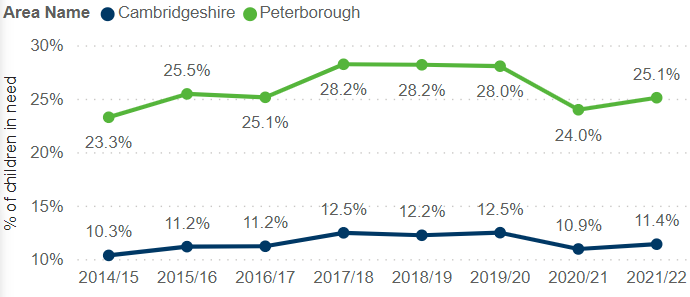 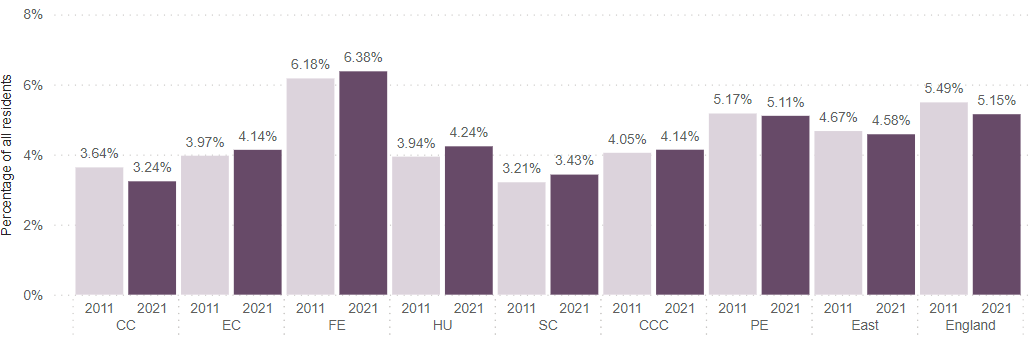 Poor health has remained stable or increased over the last 10 years
Increases in the proportion of children living in relative low income
https://cambridgeshireinsight.org.uk/jsna-2023/overarching-health-indicators/mortality-and-premature-mortality-overall-rates-and-causes/
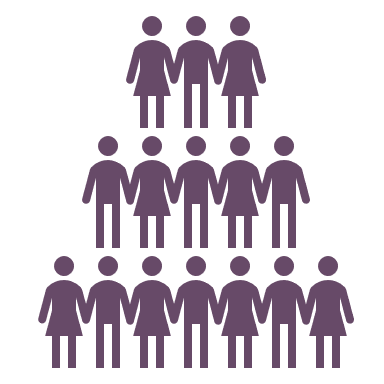 Other key facts - ethnicity
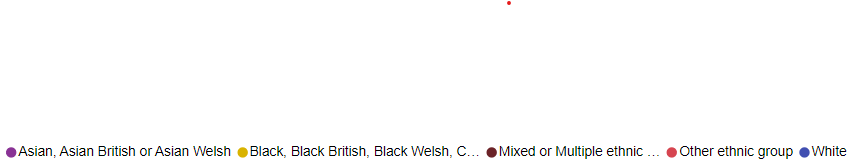 Change in ethnicity between 2011 and 2021
Cambridgeshire
Peterborough
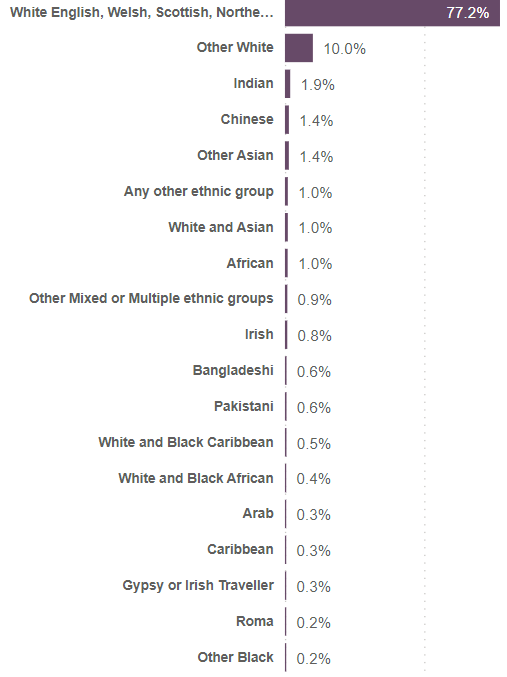 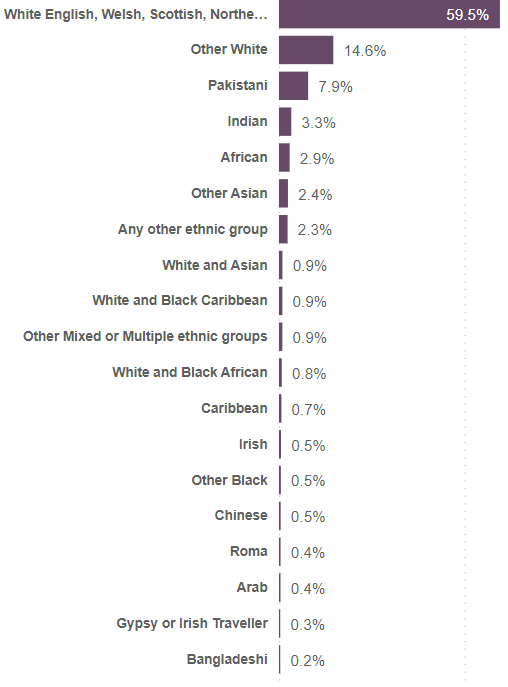 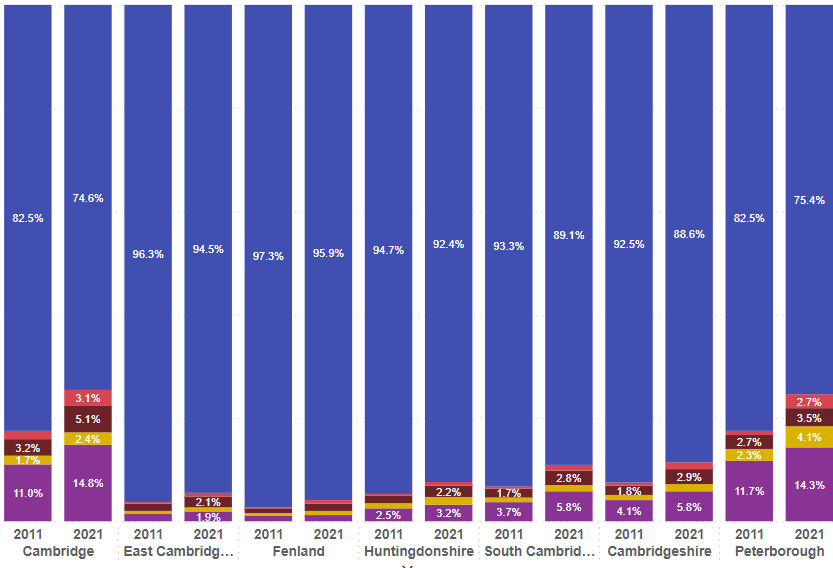 Ethnic diversity has increased in all areas over the last 10 years
Ethnicity varies across Cambridgeshire and Peterborough
Top 3 ethnic groups (after White UK)
https://cambridgeshireinsight.org.uk/jsna-2023/demography/ethnicity-and-languages/
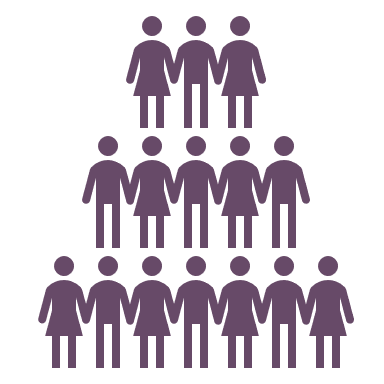 Other key facts - languages
Main language is not English
Main language is not English and cannot speak English well or at all
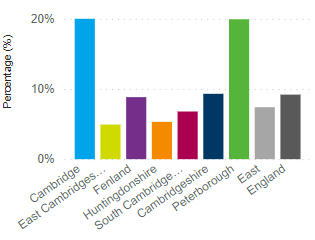 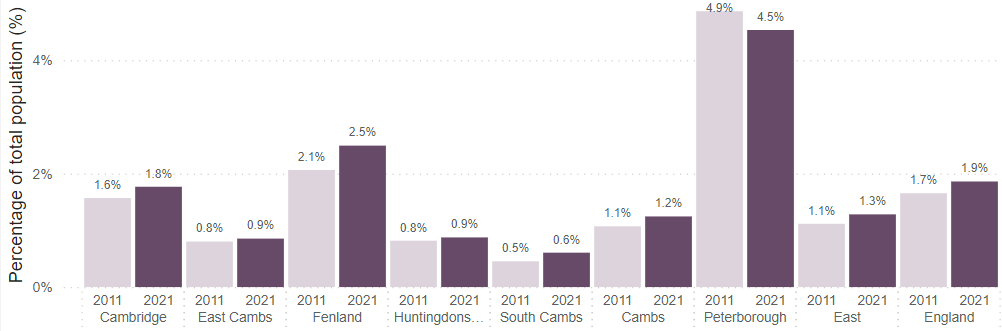 20% of residents in Cambridge and Peterborough do not have English as their main language …
… but proficiency in English is high in Cambridge.  Fenland and Peterborough have high proportions of residents who cannot speak English well or at all.
Top 3  languages spoken
(excluding English)
Top 3 countries of birth 
(excluding England)
https://cambridgeshireinsight.org.uk/jsna-2023/demography/ethnicity-and-languages/
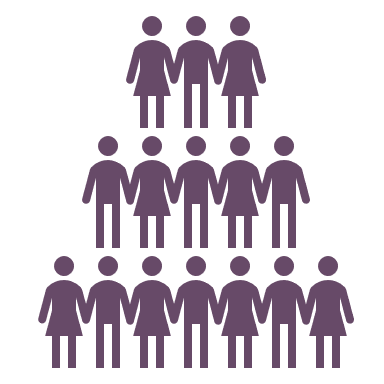 Other key facts - health
Preventable causes of mortality
Recorded health conditions on GP registers
Peterborough
Peterborough
Cambridgeshire
Cambridgeshire
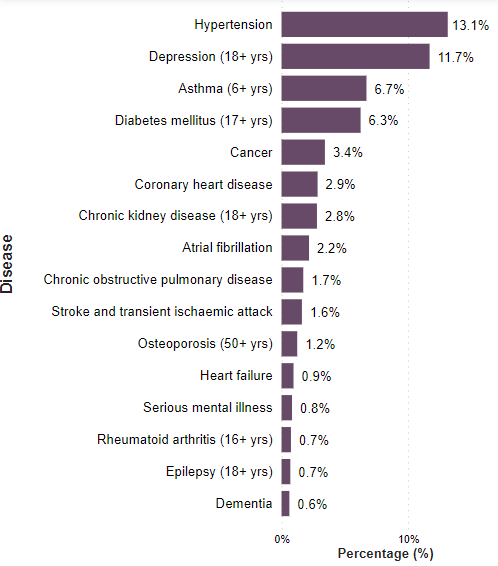 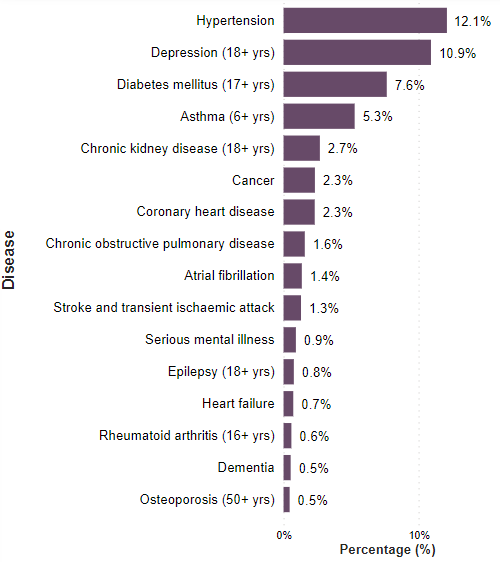 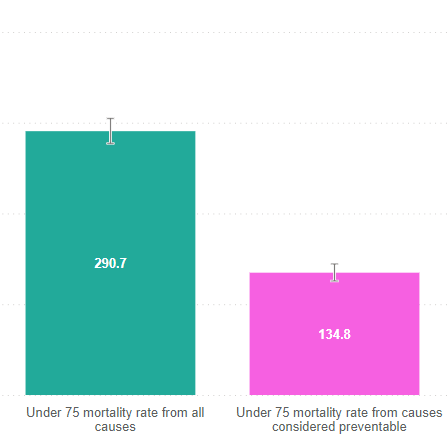 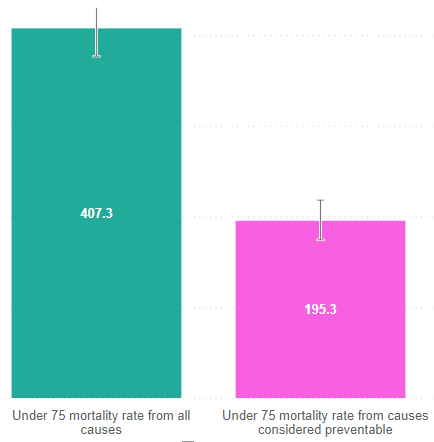 Condition
Condition
Almost half of premature deaths (under 75) are considered preventable through public health and primary prevention interventions.  For examples, cancer deaths attributable to asbestos exposure or liver disease deaths attributable to alcohol use.
Hypertension and depression are the most common conditions on GP registers
https://cambridgeshireinsight.org.uk/jsna-2023/all-dashboards/
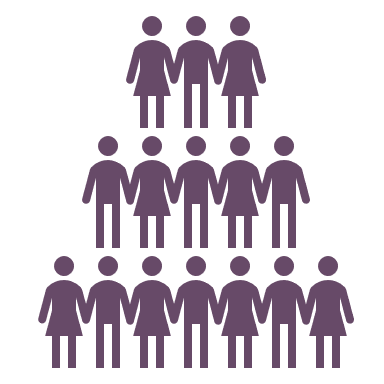 How do we compare against similar areas?
Healthy Life Expectancy at birth, males, 2018-2020
Cambridgeshire
These charts present healthy life expectancy in males in Cambridgeshire and Peterborough compared to their CIPFA statistical neighbours (a feature available in the majority of JSNA dashboards)

Male healthy life expectancy is within the middle of the range of local authorities in Cambridgeshire and towards the top of the range in Peterborough.  This shows that there is room for improvement in both areas.
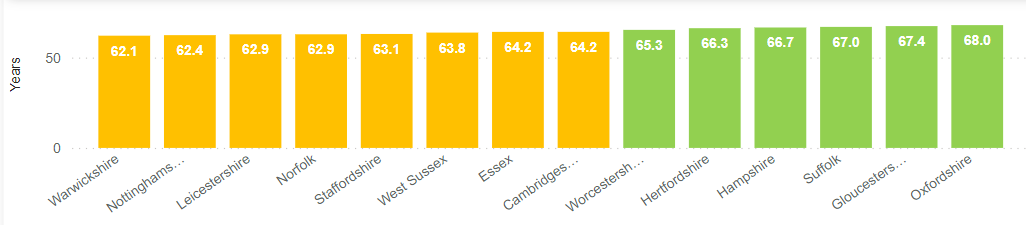 Peterborough
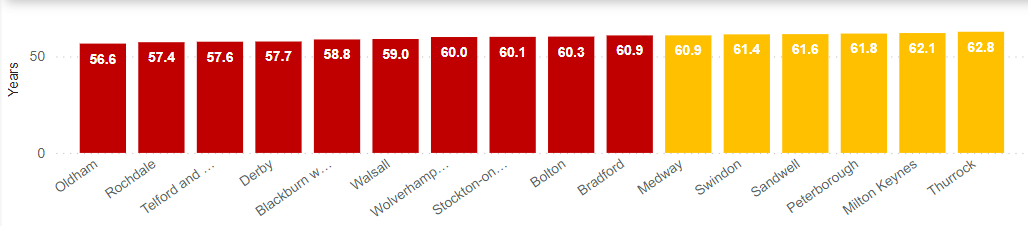 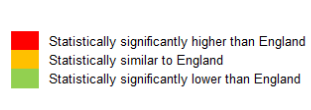 https://cambridgeshireinsight.org.uk/jsna-2023/all-dashboards/
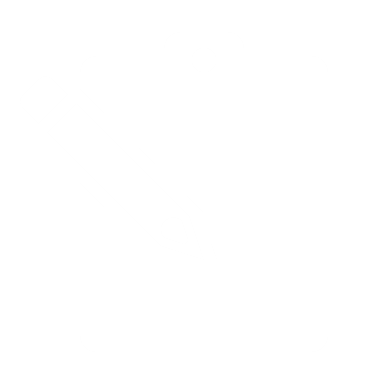 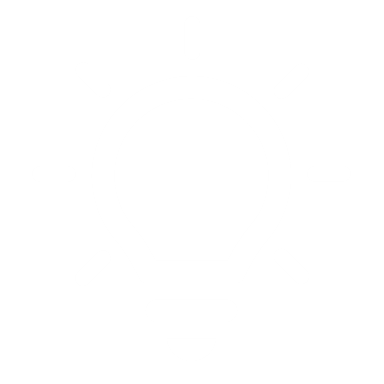 What is available in the JSNA?
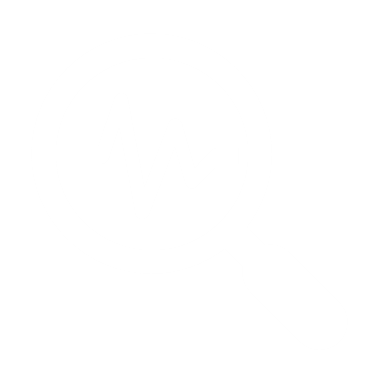 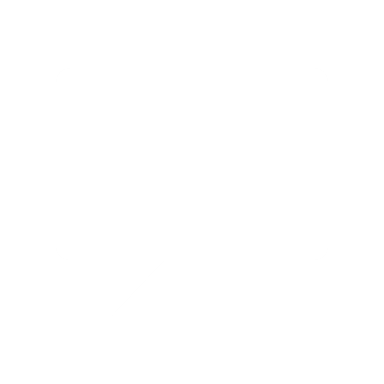 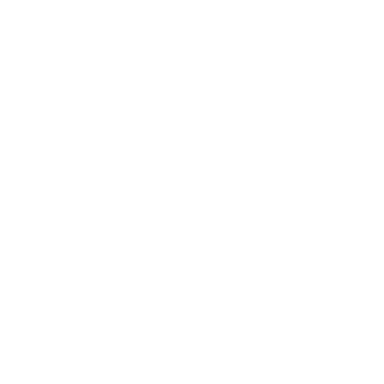 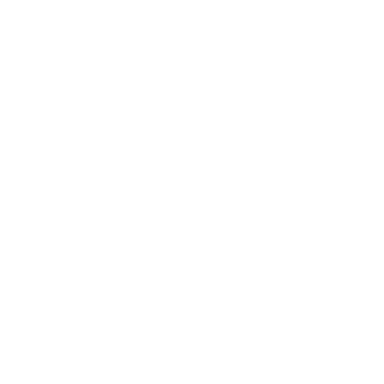 Demography
Overall health
Life expectancy and healthy life expectancy
Age structure 
and population change
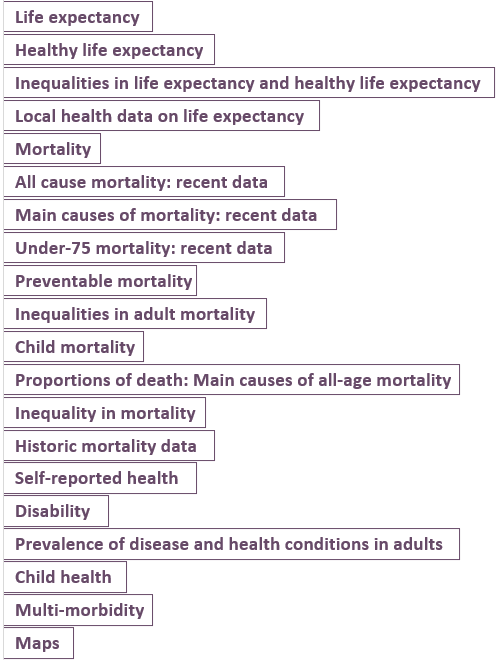 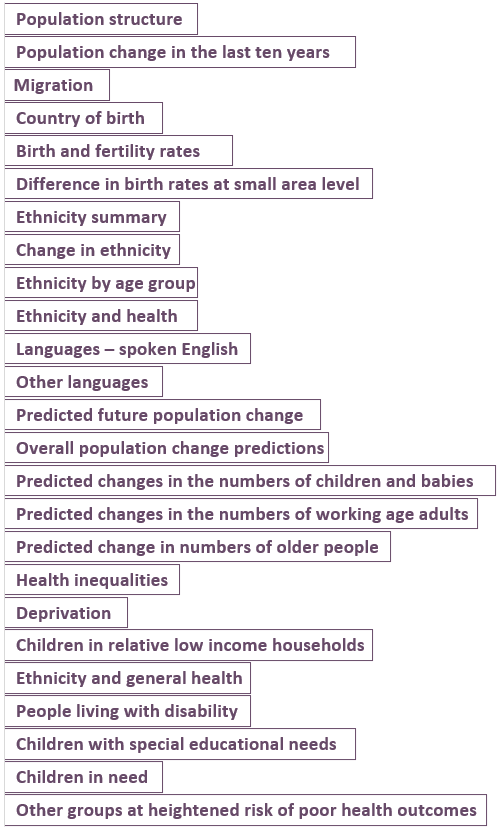 Mortality and 
premature mortality
Ethnicity and languages
Predicted future change
Disease and poor health
Inequality groups
Local health
https://cambridgeshireinsight.org.uk/jsna-2023/all-dashboards/
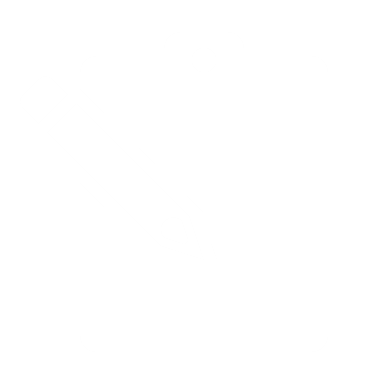 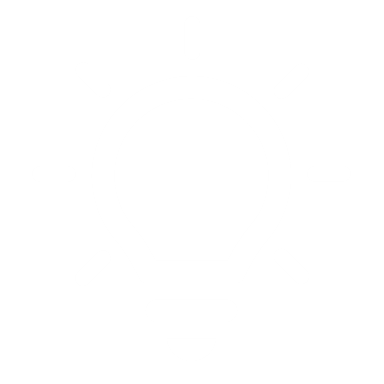 Future needs assessments
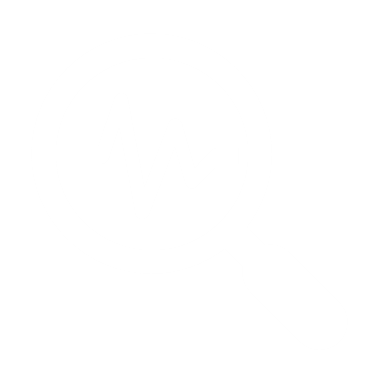 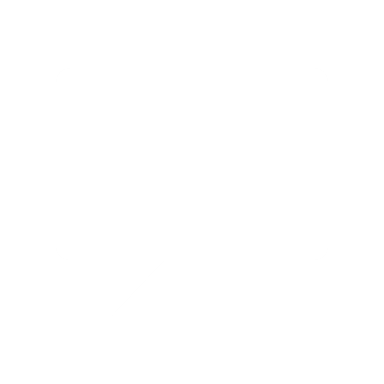 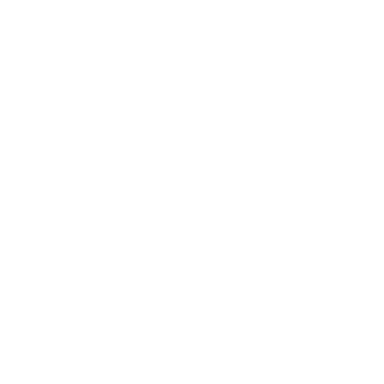 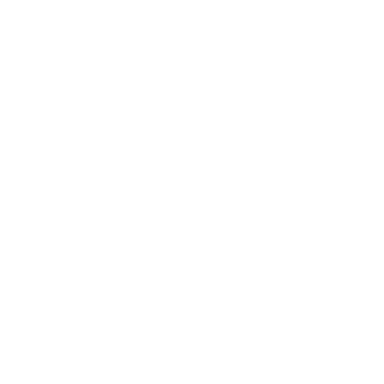 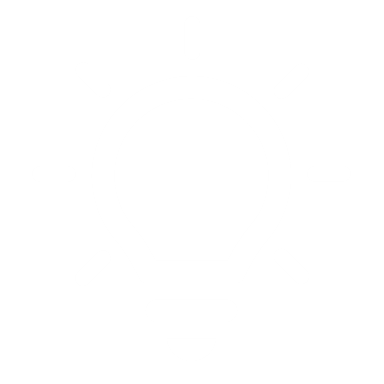 Cambridgeshire in 2021
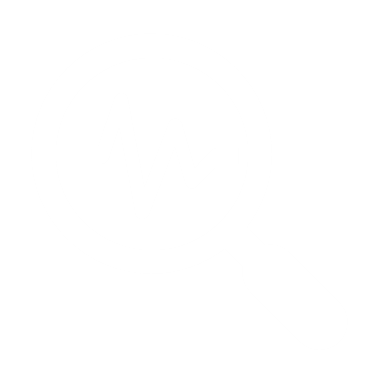 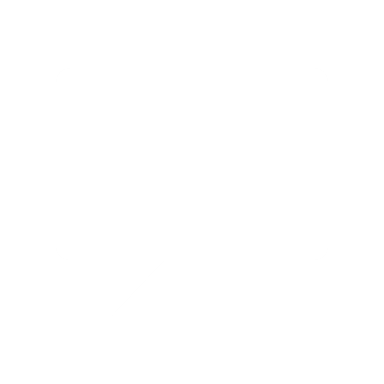 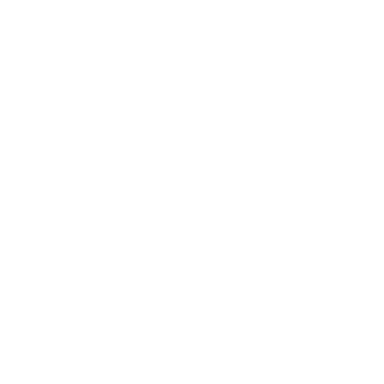 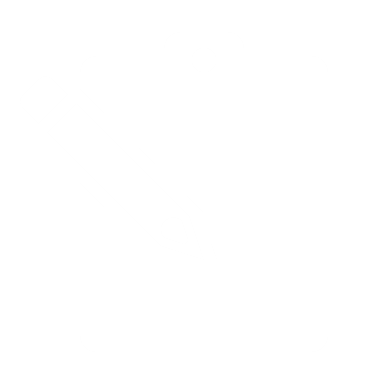 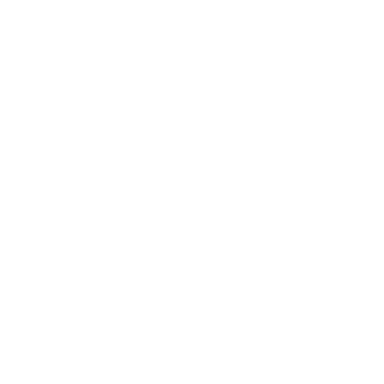 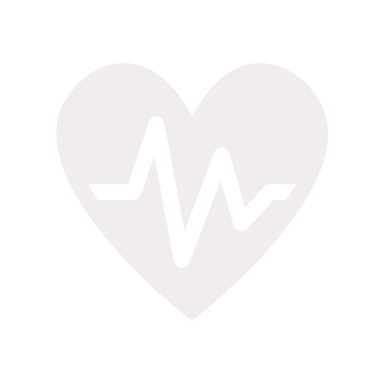 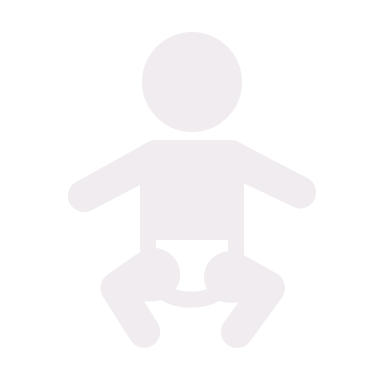 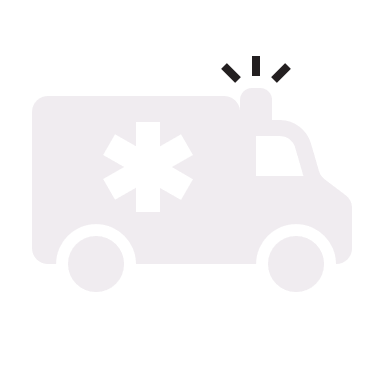 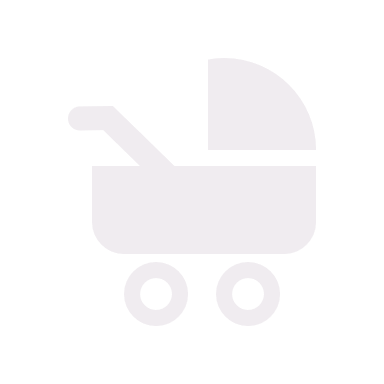 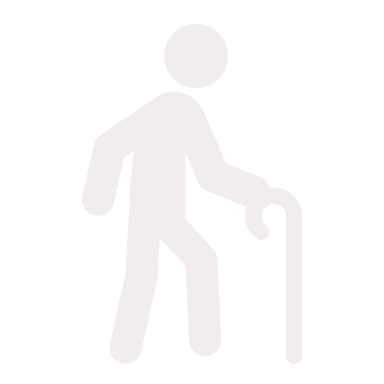 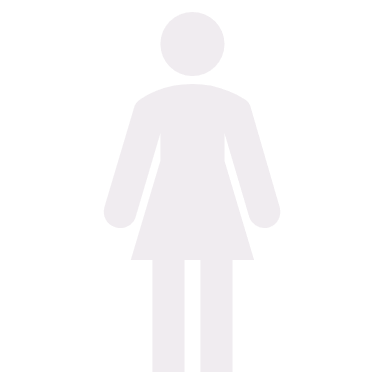 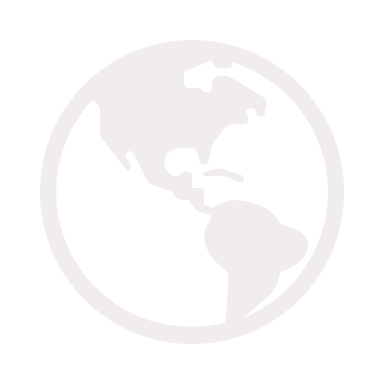 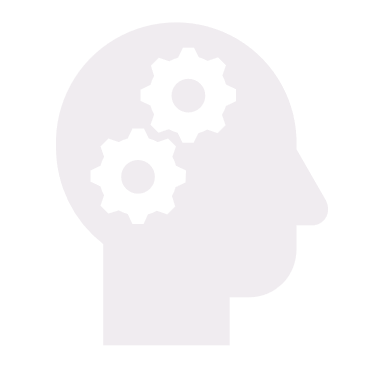 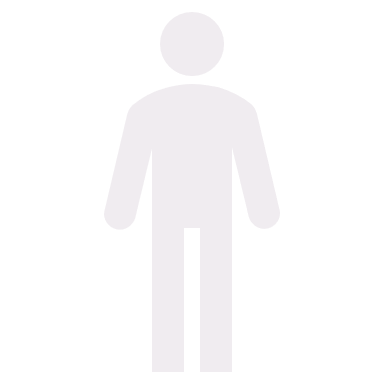 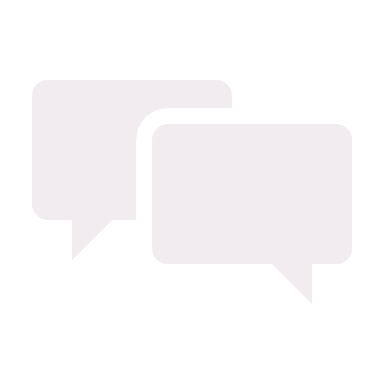 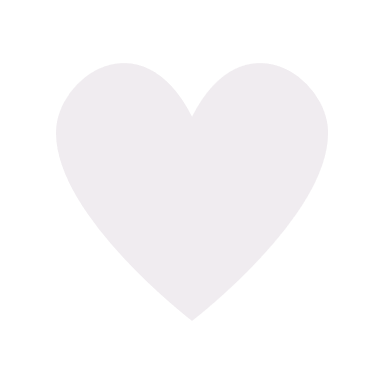 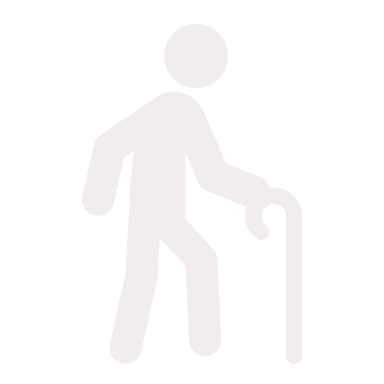 https://cambridgeshireinsight.org.uk/jsna-2023/
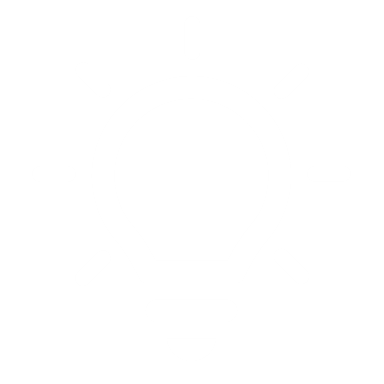 Peterborough in 2021
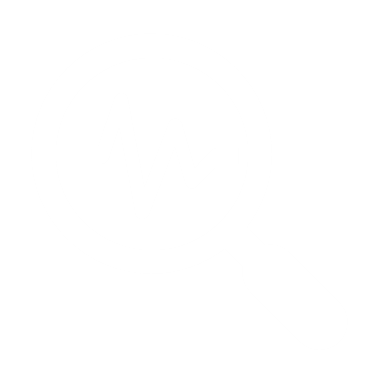 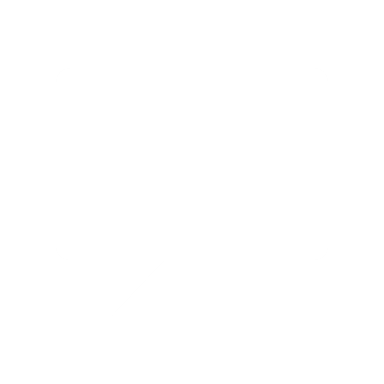 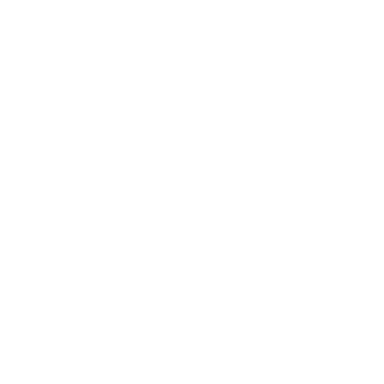 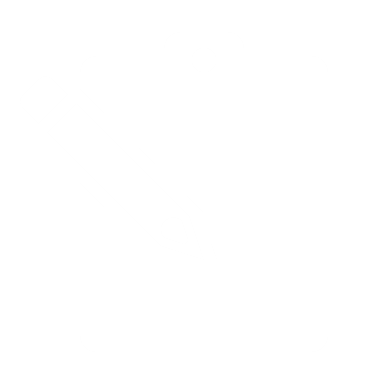 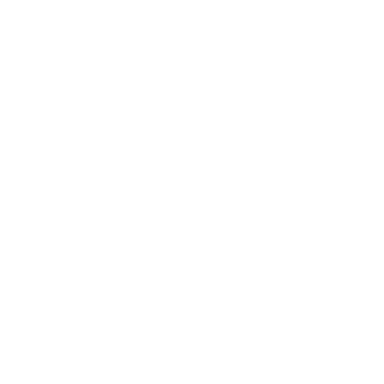 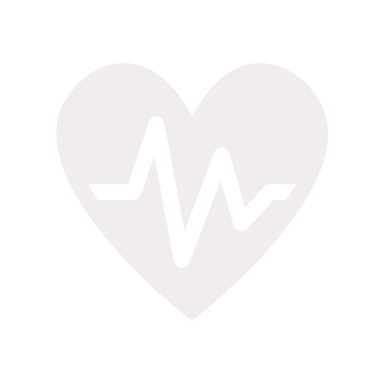 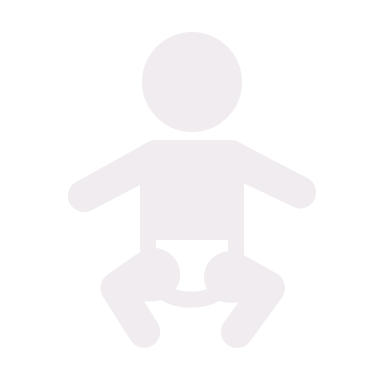 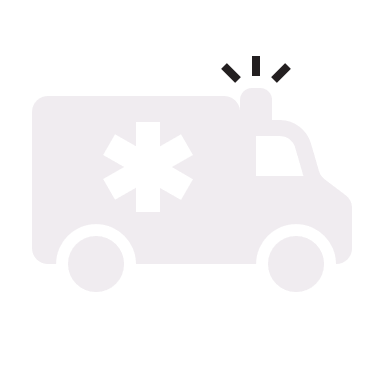 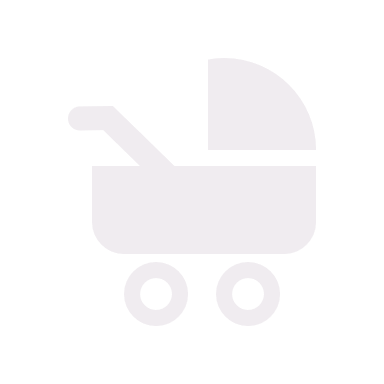 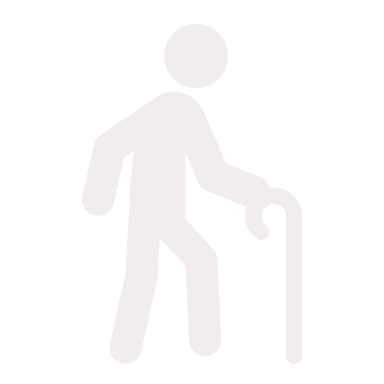 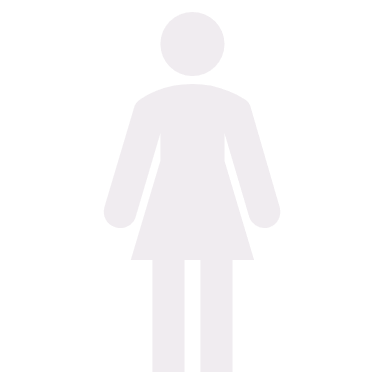 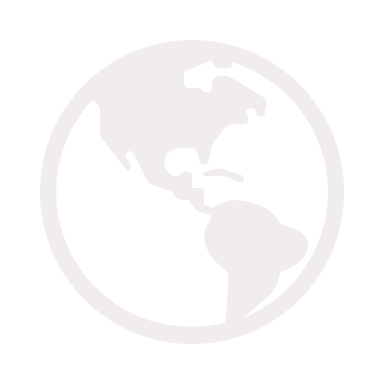 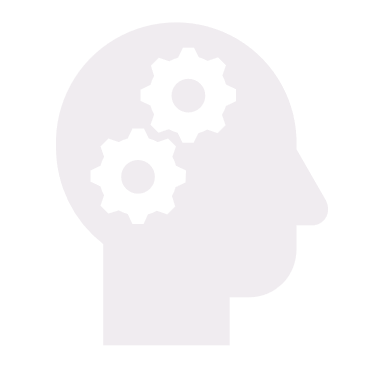 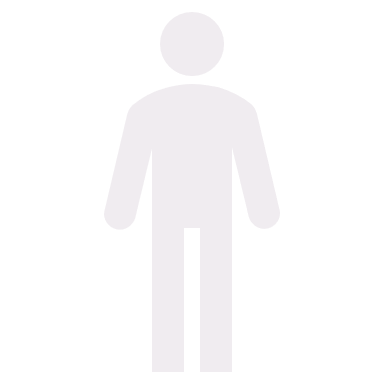 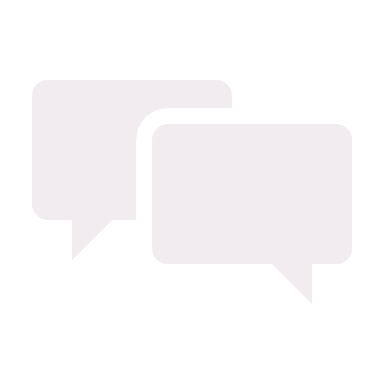 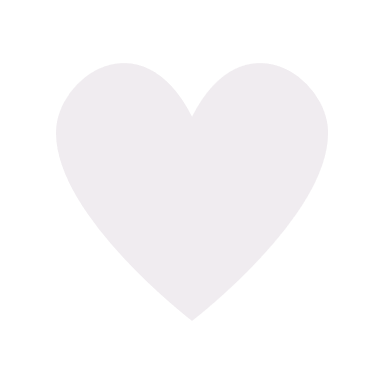 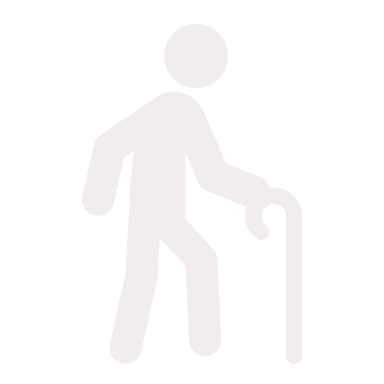 https://cambridgeshireinsight.org.uk/jsna-2023/